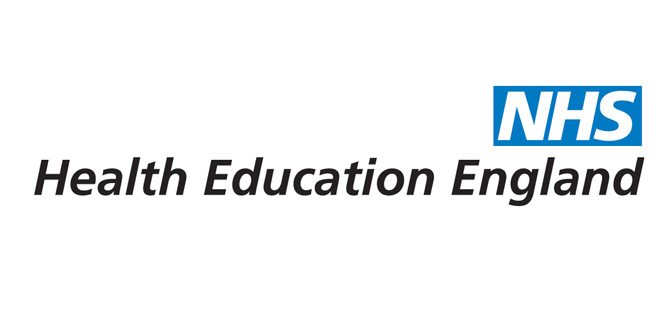 Evaluation of the educational value of simulated scenarios for Foundation Doctors with a focus on debriefing
Aleksandra Bartnik
2
3
Research question
What is the educational value of debriefing in relation to:

Content and conduct

Faculty

Psychological safety
4
Methodology
Phenomenologial approach concerned with perceptions, experiences and expectations
Combined deductive and inductive approaches
Framework analysis 

Questionnaires for 26 FDs as the main source of data
Complemented by focus groups for specific topics
Contrasted with data from 2 interviews with the faculty to triangulate data sources

Timing of data collection directly after debriefing sessions

Formal UCL Ethics Committee Approval
5
Results – Final framework
6
Educational value of core elements of debriefing as perceived by Foundation Doctors
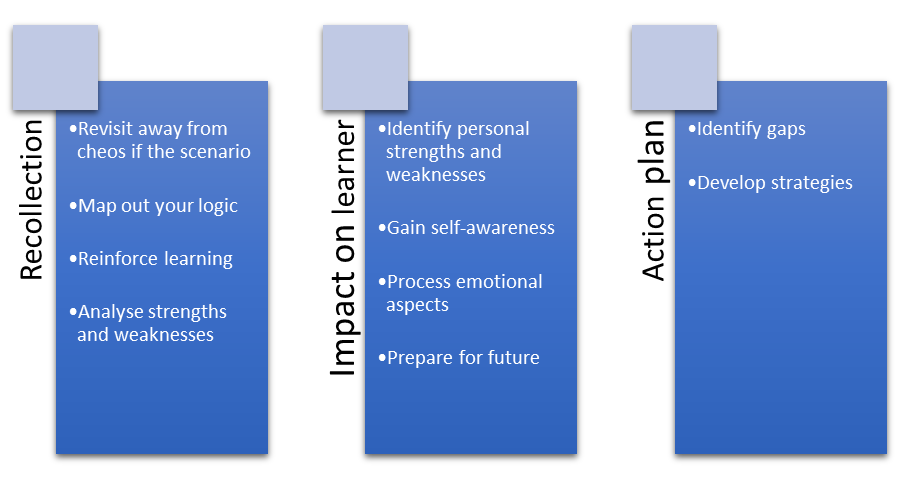 7
The ranking of topics for debriefing according to Foundation Doctors
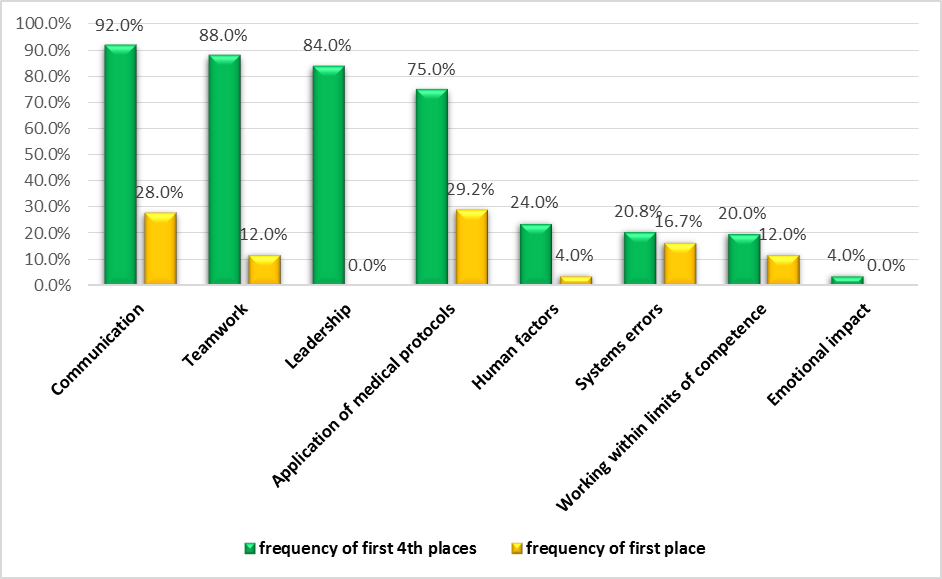 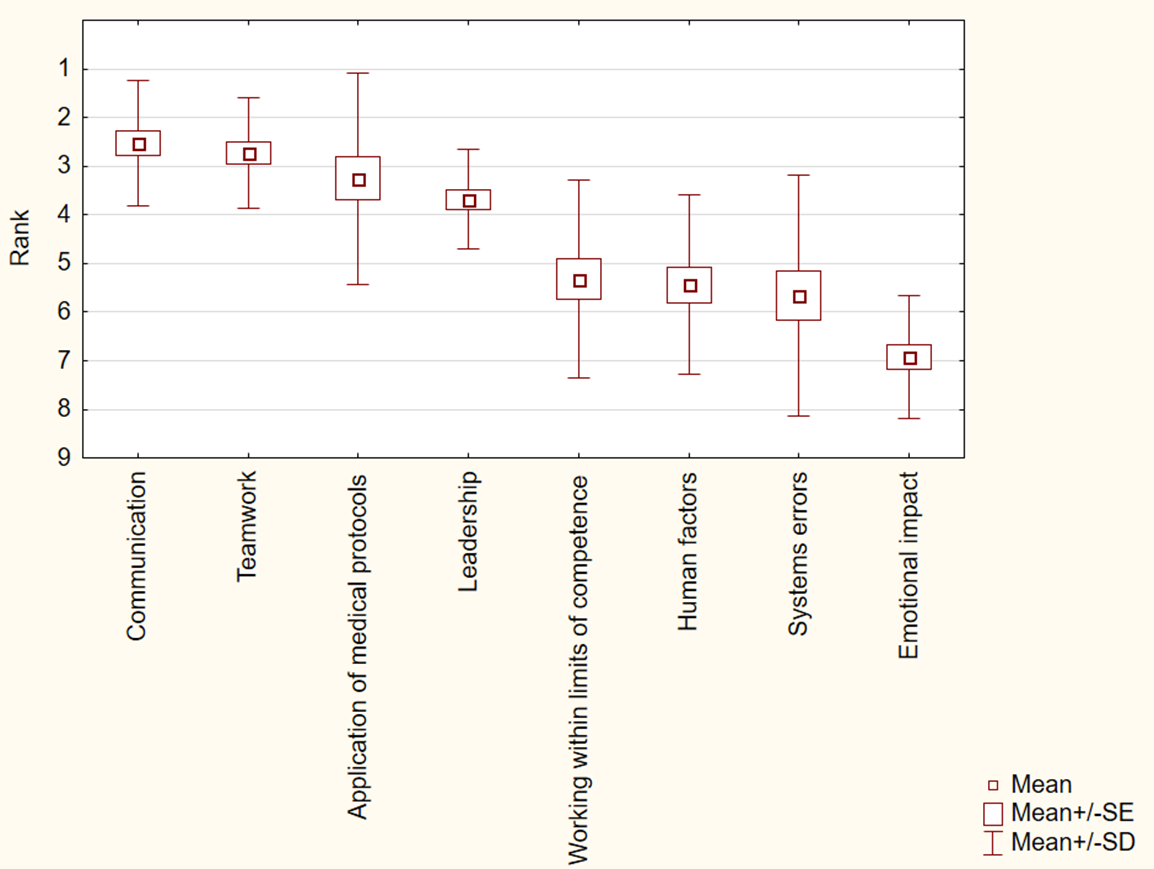 8
Features of debriefing help and hamper learning as perceived by Foundation Doctors
9
Would Foundation Doctors welcome less conventional debriefing modalities?
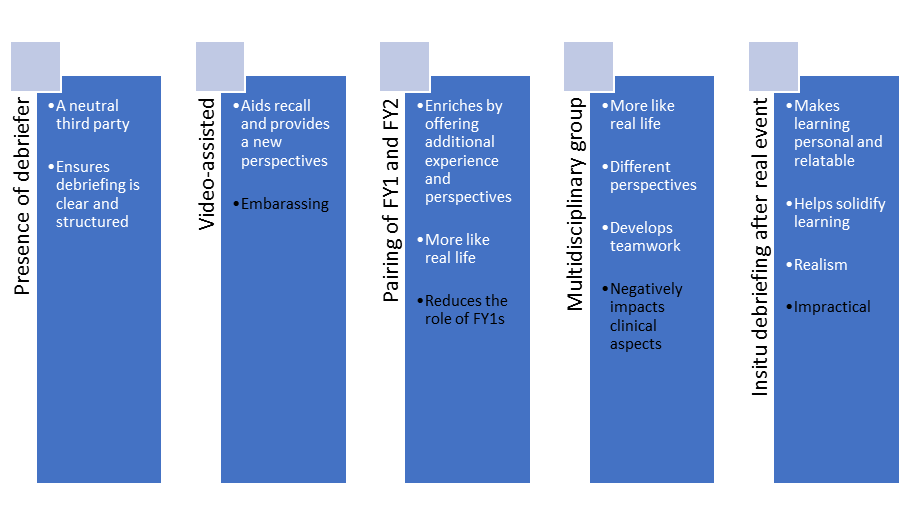 10
What do FDs expect of faculty
11
Psychological comfort
12
Main themes and discussion
Content and conduct of debriefing 

Shared understanding as the key outcome of debriefing (Wallace 2007)

Debriefing as a tool to make sense of chaos (Gallagher 2005)

Communication, teamwork, application of protocols and leadership are the most valued topics. (the issues with comparison between studies)

Emotional impact – a stark divergence between the learners and faculty
13
Main themes and discussion
Faculty

Presence of faculty to lead debriefing is essential

Task-versus-relationship dilemma (Rudolph 2006)

Advocacy-inquisitive style

Personality and attitudes are superior to clinical expertise (Tan 2005)
14
Main themes and discussion
Psychological comfort

Peer group attitude is the single largest determinant

The importance of confidentiality and introduction

Moving the heat from the individual to the group (Rudolph 2013)

Psychological discomfort is an element of the learning environment (Ledderman 1992)
15
Reflection on methodology
The use of pre-determined themes and the emergence of the 4th theme

Why boundaries between themes are artificial

Why knowing what the learner wants is important and did I answer the research question?

The challenges of nomenclature and comparison between studies

Questionnaire design and the order effect
16
Implications for designing debriefing for Foundation Doctors
Debriefing should focus on communications skills, application of medical protocols, leadership and teamwork.
Recollection of the events from the scenario should form an integral part of debriefing
Critical feedback should be conveyed in a way that is clear and honest without the use of conciliatory techniques such as “sugar-coating” or “sandwich feedback”.
The primary aim of the faculty should be to understand the learner as the first step to help the learner modify their behaviours
Faculty should open the discussion to the group early and avoid dwelling on critiquing the individual in the hot seat
Faculty leading debriefing should be selected based on personality and excellent non-clinical skills. Faculty less senior then consultant can lead debriefing as clinical expertise is a secondary requirement.
Learners should be challenged in order to achieve a degree of psychological discomfort 
Groups should be small and consist of colleagues who know one another 
Debriefing must always be proceeded by introduction and assurance of confidentiality
17
Thank you
18